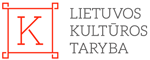 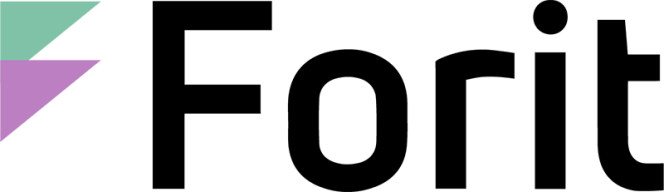 Kultūros ir meno projektų ir procesų stebėsenos ir analizės modeliavimo sistemos sukūrimo Galimybių studijA
Projekto ANTROJO ETAPO tikslas
SAMS  sukūrimas dalijamas į du etapus. Pirmojo etapo tikslas – parengti rodiklių, kuriais galima aprašyti kultūros srities visumą ir raidos tendencijas bei LKT projektinio finansavimo rezultatus, matricą. Remiantis šiais rodikliais bus įgyvendinamas antrasis etapas, kuriame numatytas prieigų prie duomenų iš skirtingų šaltinių sukūrimas. 
Projekto antrojo etapo pagrindinis tikslas – sukurti nuoseklią kultūros ir meno procesų ir projektų stebėsenos ir analizės sistemą, didinant duomenų surinkimo, analizės ir pateikimo procesų efektyvumą.
Projekto uždavinys – sukurti SAMS, kurioje būtų realizuoti kultūros ir meno projektų įgyvendinimo stebėsenos, duomenų ir informacijos apie kultūros procesus ir kultūros ir meno projektų veiklas surinkimo, analizės ir pateikimo funkcionalumai.
2
Projekto ANTRO ETAPO veiklos
3
Pagrindinės problemos
4
Projekto tikslinės grupės
5
SSGG analizė
6
Nagrinėtos Projekto įgyvendinimo alternatyvos
♦	Alternatyva Nr. 1 „Status quo“;
♦	Alternatyva Nr. 2 „Įgyvendinti projektą sukuriant SAMS ir duomenų importo formas“;
♦	Alternatyva Nr. 3 „Įgyvendinti projektą sukuriant SAMS ir portalą duomenų surinkimui iš institucijų“;
♦	Alternatyva Nr. 4 „Nematerialiojo turto nuoma“.
7
Alternatyvų Palyginimas
8
Investicijų išlaidų poreikis
9
VEIKLOS SĄNAUDOS
Pasirinktas projekto analizės laikotarpis – 15 metų. 
Programinės įrangos priežiūros, palaikymo ir vystymo išlaidų padidėjimas. Papildomos išlaidos pradedamos skaičiuoti pasibaigus 3 metų garantiniam laikotarpiui – vidutiniškai 9 % programinės įrangos modernizavimo ir įdiegimo kainos per metus.
10
FINANSINĖS ANALIZĖS REZULTATAI
Abi išnagrinėtos Projekto įgyvendinimo alternatyvos nėra finansiškai atsiperkančios. Dėl alternatyvos Nr. 2 mažesnio palaikymo išlaidų ir įgyvendinimo investicijų poreikio, jos FGDV(I) ir FGDV(K) reikšmė yra geresnė, lyginant su alternatyvos Nr. 3 tais pačiais rodikliais.
11
EkonominĖ SOCIALINĖ NAUDA
Projekto tiesioginis ekonominis poveikis:
SAMS naudotojų darbo laiko sąnaudų sutaupymas dėl geresnio informacinės sistemos veikimo (darbo laiko vertė). Naudotojo vienai operacijai atlikti vidutiniškai sugaištamo laiko sumažėjimas. Įgyvendinus projektą bus taupomas laikas skirtas duomenų surinkimui, jų sutvarkymui, transformavimui į reikiamus formatus, metaduomenų paruošimui ir atvėrimui. Tai būtų pasiekiama, projekto metu sukūrus patogias ir lanksčiai veikiančias priemones. 

Laiko ir piniginių sąnaudos, patiriamos turint galimybę pasiekti elektroninį turinį (darbo laiko vertė). Ši nauda susideda iš sąnaudų, patiriamų siekiant gauti duomenis, sumažinimo. Viešinant duomenis LKT portale,  bus taupomas visuomenės atstovų, mokslo darbuotojų bei sprendimų priėmėjų skiriamas laikas, kuris būtų sugaištas duomenų paieškai, gavimui, duomenų sutvarkymui, susiejimui ir parengimui darbui, analizei.
12
EKONOMINĖS NAUDOS VERTINIMO REZULTATAI
Ekonominės naudos vertinimo prielaidos yra bendrosios nagrinėjamoms Projekto alternatyvoms.
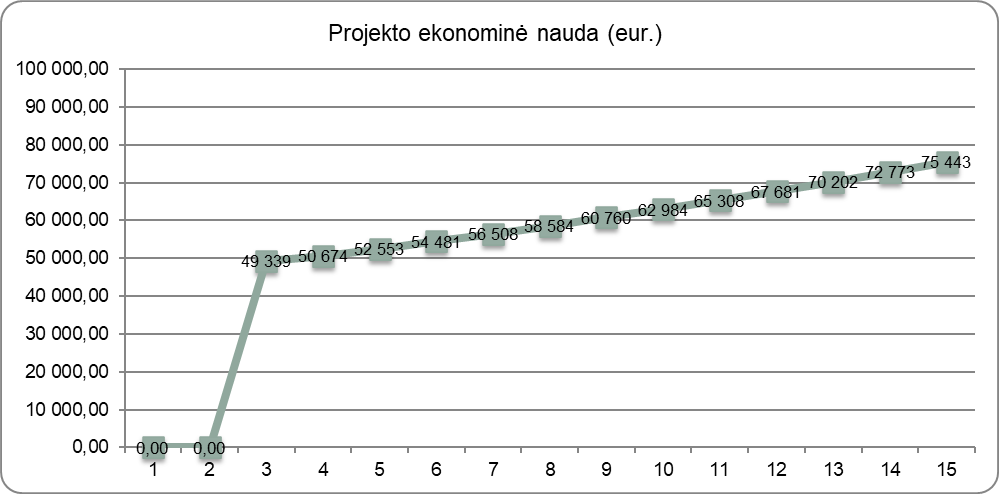 13
EKONOMINĖS ANALIZĖS REZULTATAI
Skirtumas tarp alternatyvų ekonominių sąnaudų lygio – vidutinės vieneriems metams tenkančios ekonominės sąnaudos. Alternatyvos Nr. 2 ekonominės sąnaudos (programinės įrangos palaikymo išlaidos) būtų mažesnės. 
Siūloma įgyvendinti alternatyvą Nr. 2 „Įgyvendinti projektą sukuriant SAMS ir duomenų importo formas“, kuri įvertinta geriausiai tiek ekonominiu, tiek finansiniu požiūriu ir yra optimali kompleksiniu (remiantis funkcinės, finansinės ir ekonominės analizės išvadomis) požiūriu.
14
Pasirinkta Projekto įgyvendinimo alternatyva („Įgyvendinti projektą sukuriant SAMS ir duomenų importo formas“)
♦	įsigyti / sukurti verslo analitikos (toliau – BI) programinę įrangą, skirtą duomenų įvedimui / importui / gavimui, neribotam skirtingų tipų duomenų šaltinių prijungimui (duomenų bazės, rinkmenos, API ir kt.), duomenų apdorojimui, surinktų duomenų analizei vykdyti (lentelių, diagramų, grafikų, ataskaitų sudarymui, duomenų peržiūrai skirtingais pjūviais ir kt.) ir parengtos informacijos (ataskaitų, grafikų ir pan.) publikavimui;
♦	sukurti ir parengti duomenų bazę, skirtą SAMS duomenų saugojimui;
♦	BI programinės įrangos pagalba realizuoti duomenų kubus, dimensijas ir metrikas remiantis LKT nurodytais rodikliais;
♦	realizuoti struktūrizuotas formas, skirtas rodiklių duomenų suvedimui ir vėlesniam importui į BI programinę įrangą;
♦	realizuoti reikalingas sąsajas su vidinėmis ir išorinėmis informacinėmis sistemomis, registrais ir duomenų bazėmis rodiklių duomenų gavimui;
♦	BI programinės įrangos pagalba sukurti su LKT suderintas ataskaitų formas;
♦	pritaikyti LKT nurodytą tinklalapį SAMS parengtų ataskaitų, grafikų, lentelių ir kitos informacijos publikavimui;  
♦	įdiegti SAMS į LKT pateiktą / nurodytą infrastruktūrą.
15
Architektūra
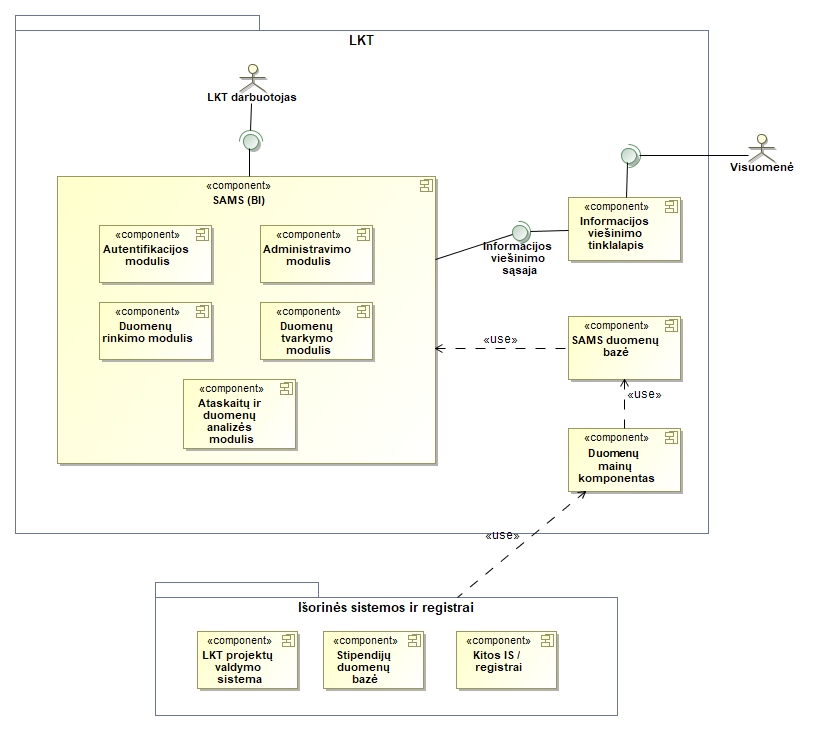 16
Projekto įgyvendinimo grafikas
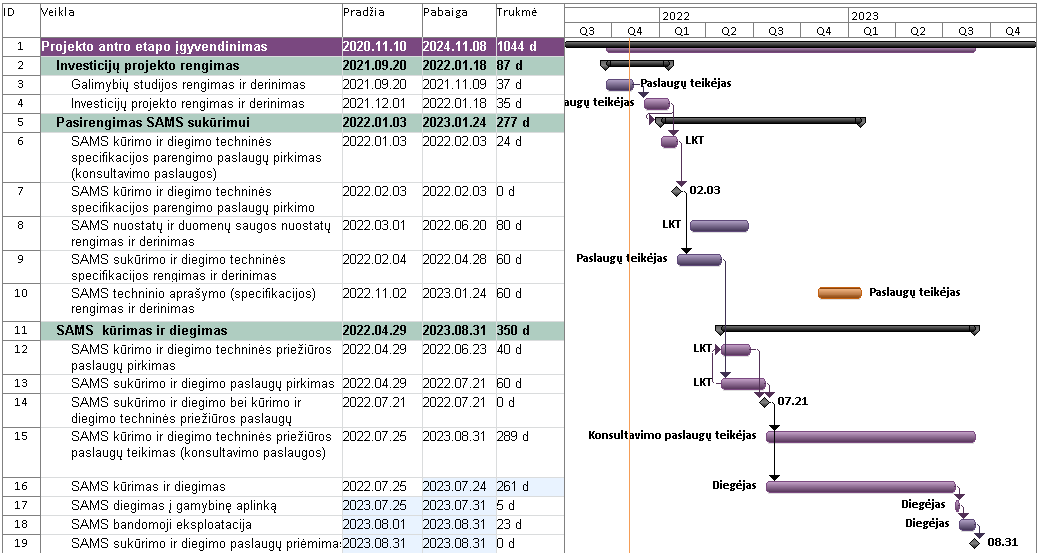 17
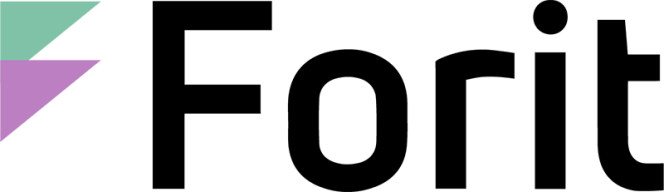 Klausimai?
18